Panel 3: The Way Forward on Transparency
A discussion of best practices
Panel 3: The Way Forward on Transparency: A discussion of best practices
MODERATOR:
Mary K. Engle
Associate Director
Division of Advertising Practices, FTC

PANELISTS:
Laura Brett
National Advertising Division of the 
     Council of Better Business Bureaus

Sid Holt
American Society of Magazine 
     Editors

Amy Ralph Mudge
Venable LLP
Jon Steinberg
BuzzFeed Inc.

Robin Riddle
The Wall Street Journal

Robert Weissman
Public Citizen

Mike Zaneis
Interactive Advertising Bureau
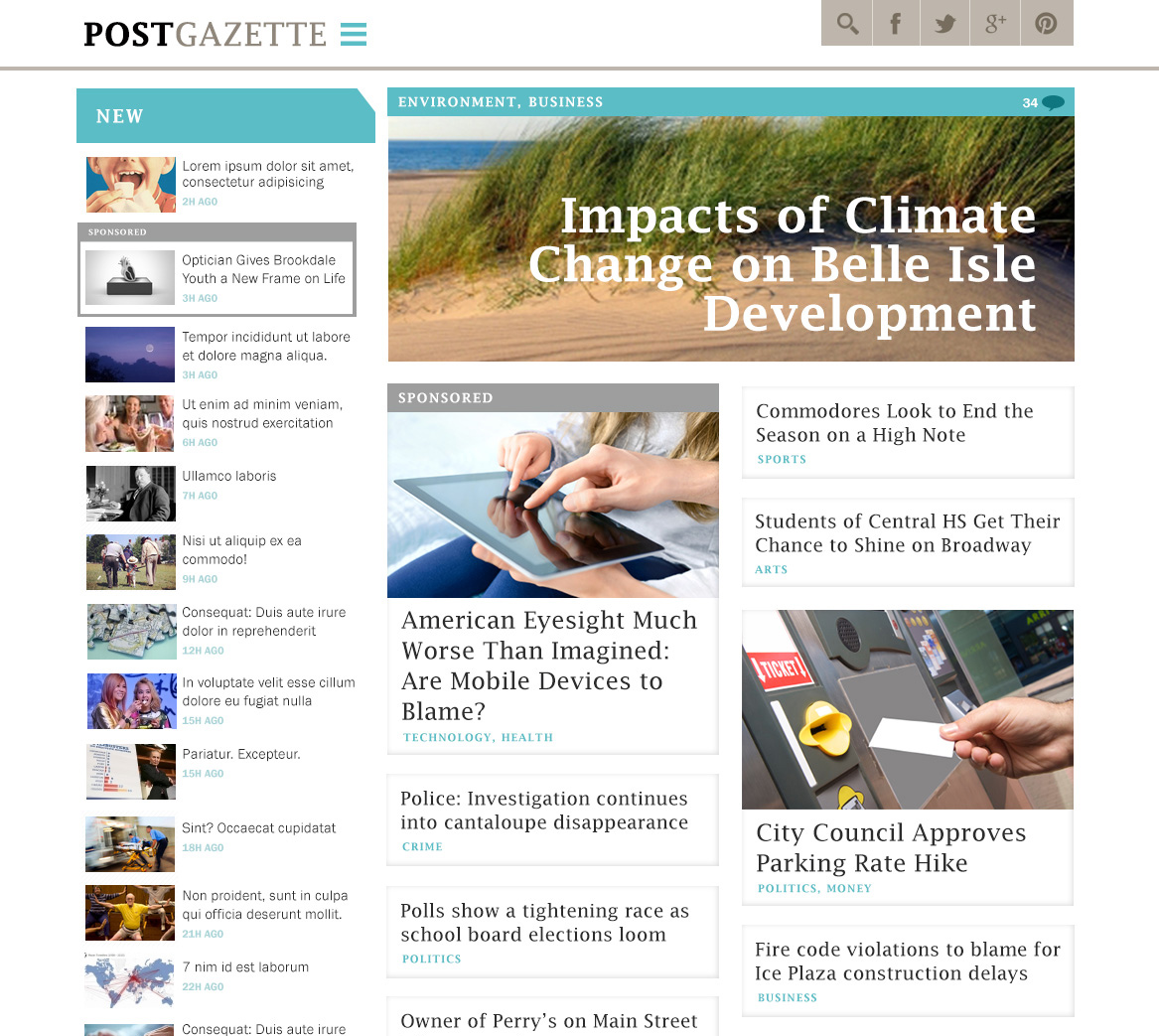 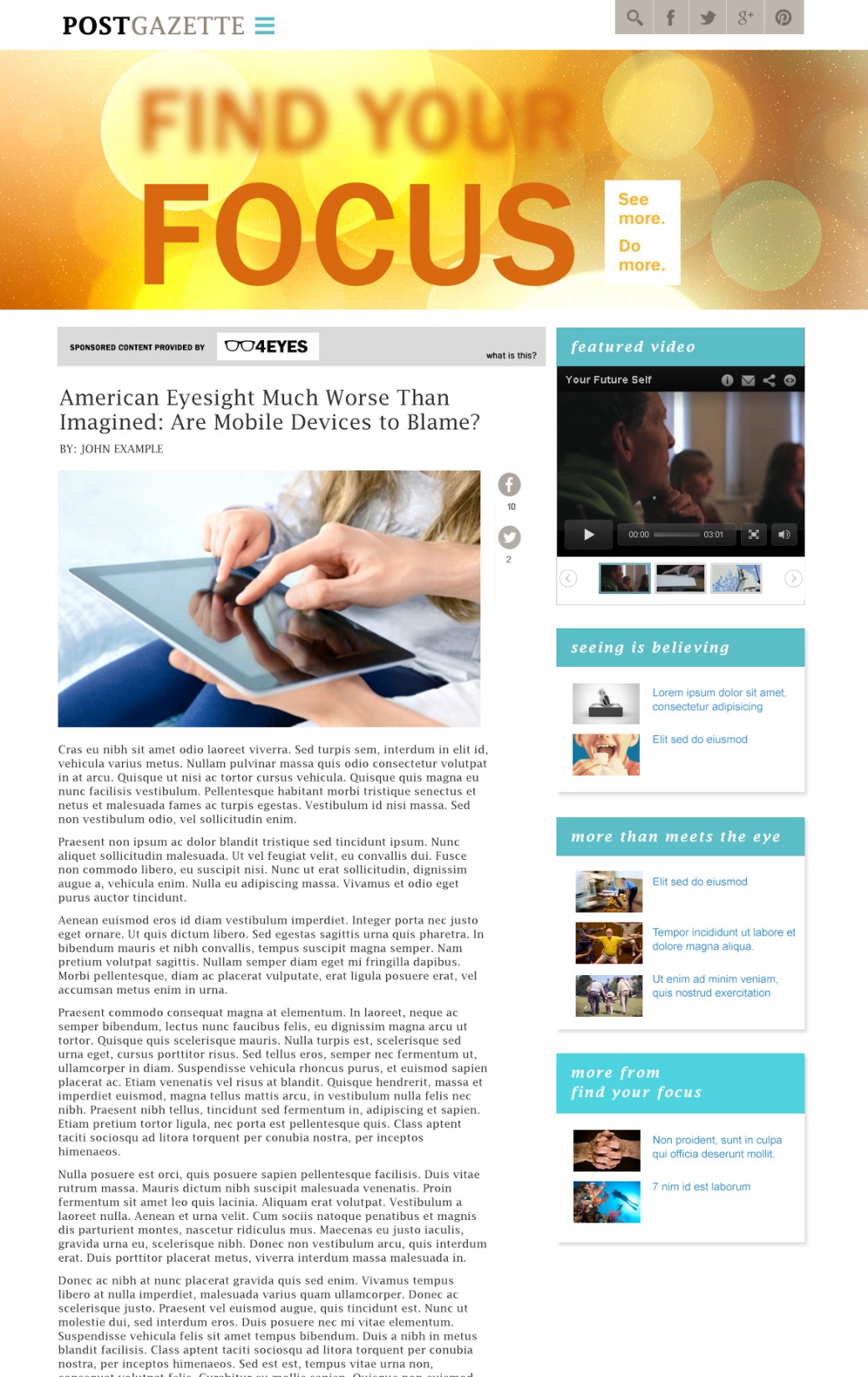 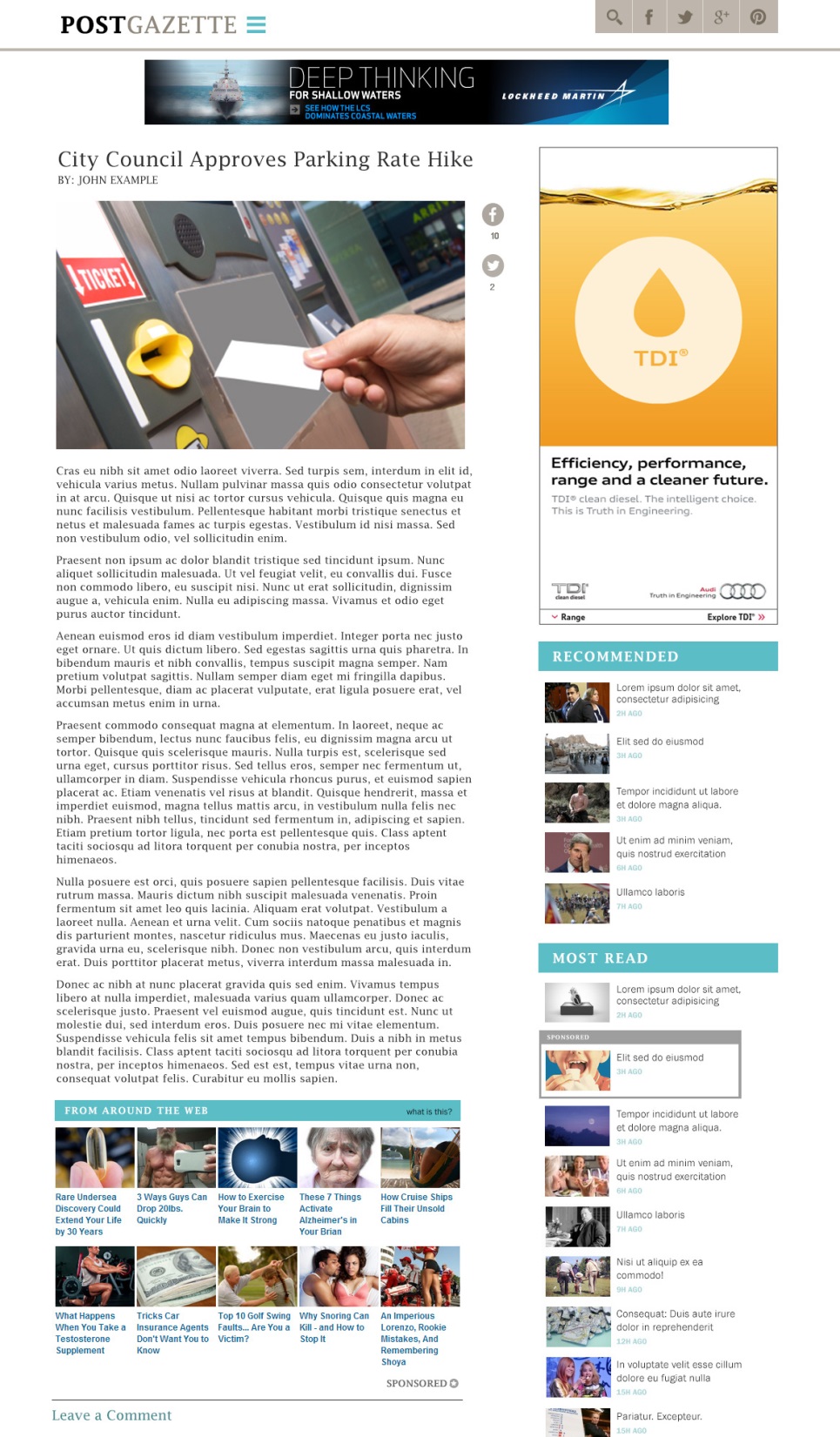 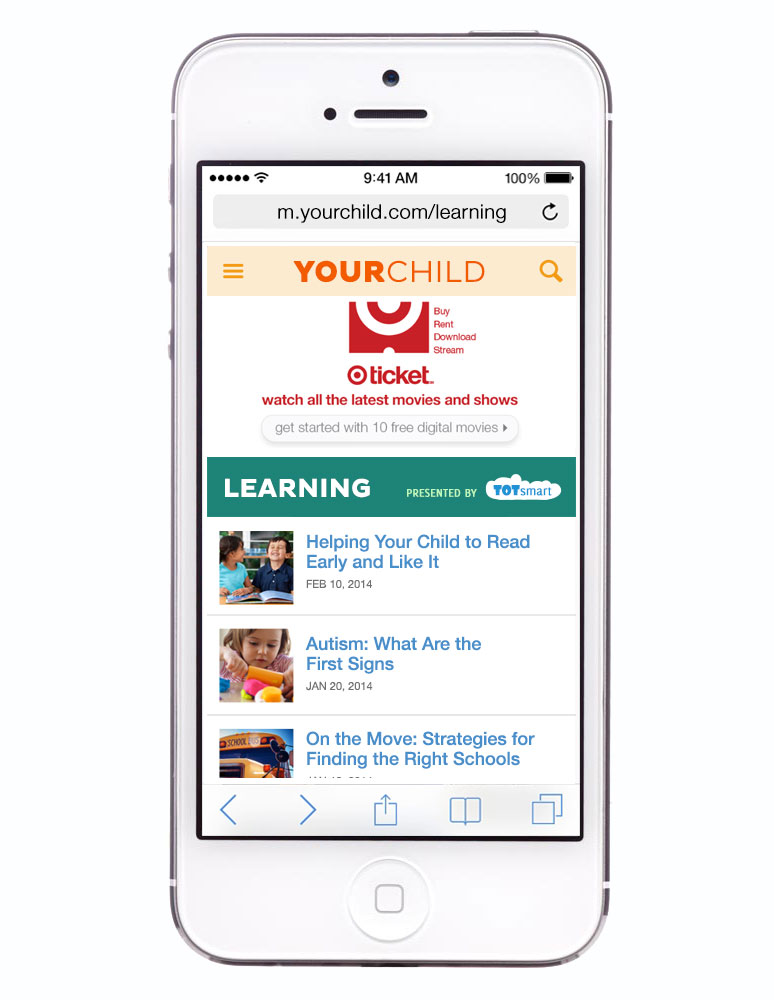 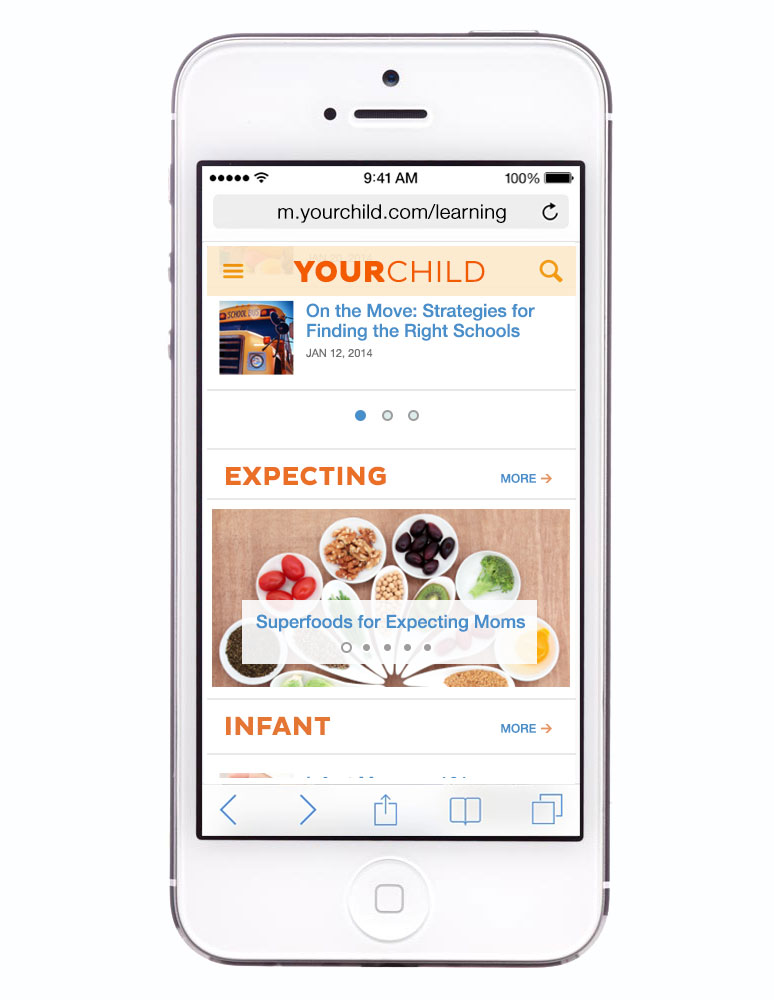 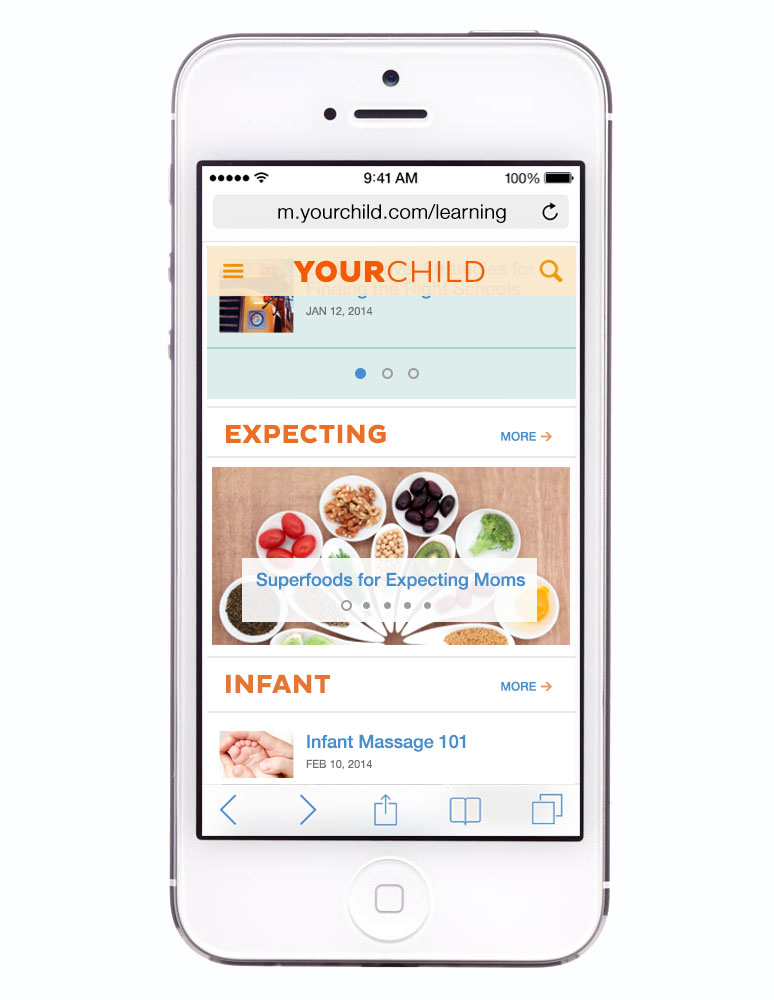 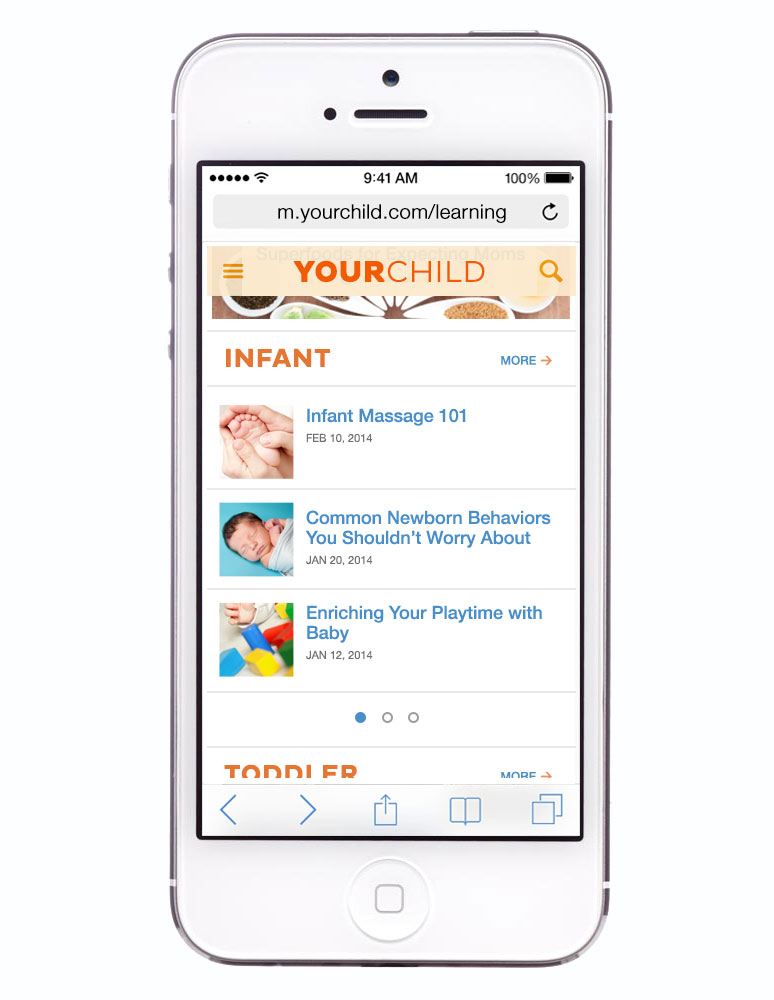 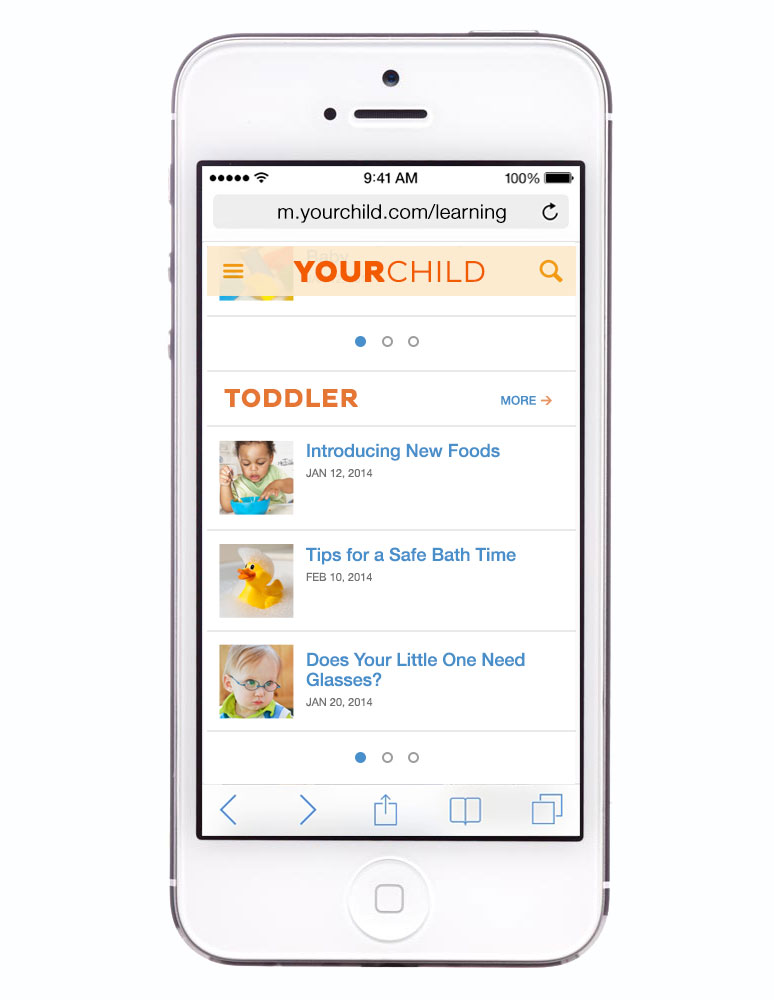 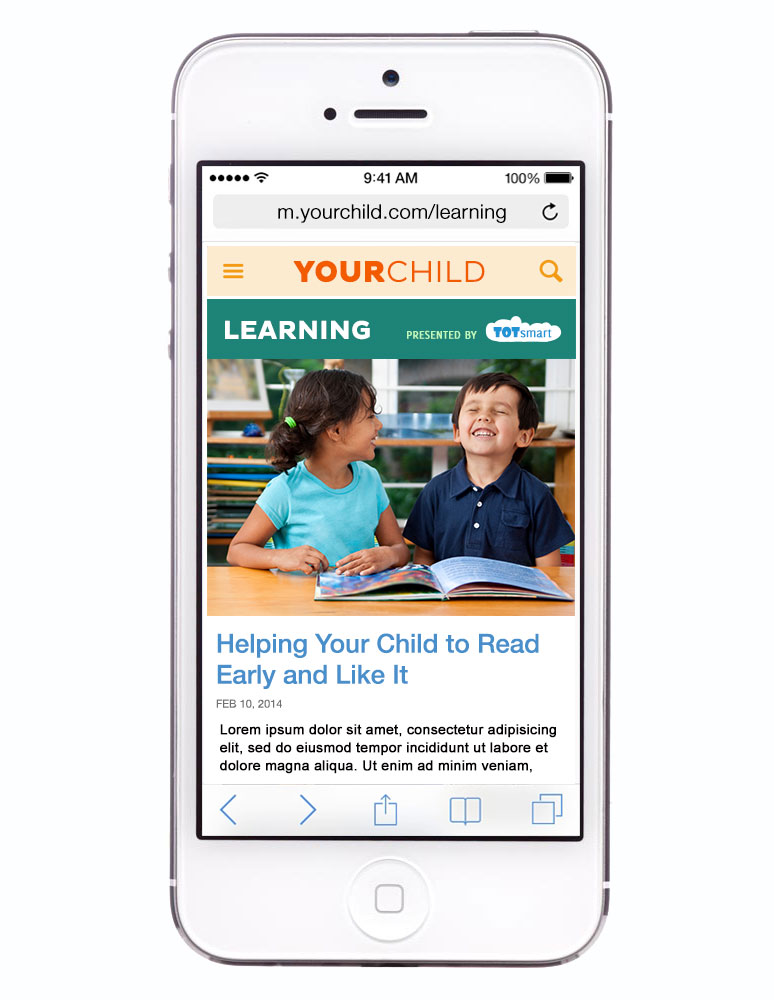 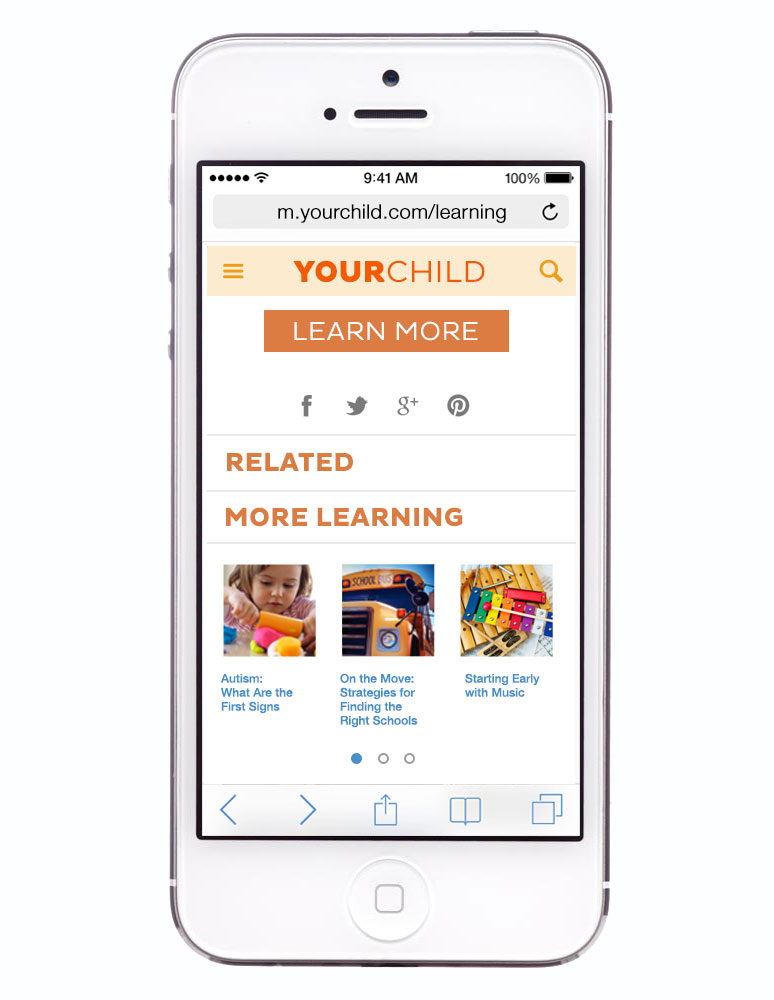 Panel 3: The Way Forward on Transparency: A discussion of best practices
MODERATOR:
Mary K. Engle
Associate Director
Division of Advertising Practices, FTC

PANELISTS:
Laura Brett
National Advertising Division of the 
     Council of Better Business Bureaus

Sid Holt
American Society of Magazine 
     Editors

Amy Ralph Mudge
Venable LLP
Jon Steinberg
BuzzFeed Inc.

Robin Riddle
The Wall Street Journal

Robert Weissman
Public Citizen

Mike Zaneis
Interactive Advertising Bureau
Closing Remarks
Jessica Rich
Director
Bureau of Consumer Protection, FTC